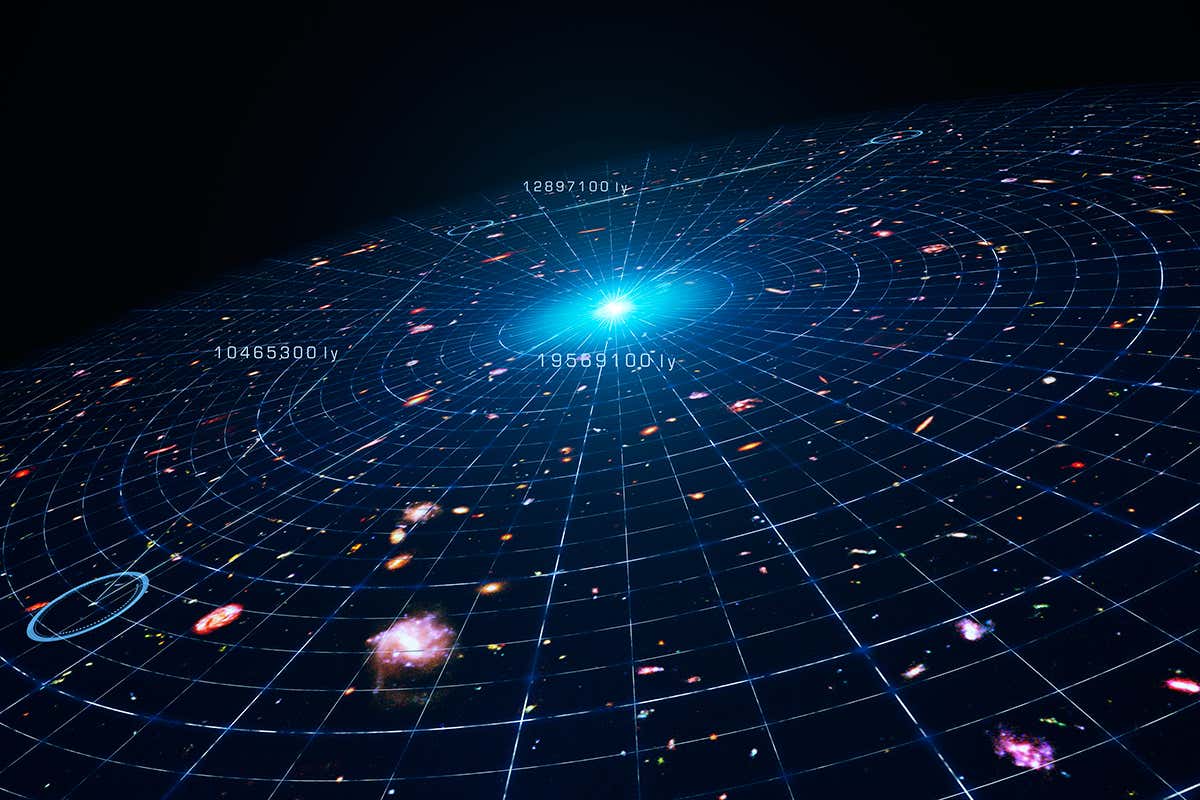 Тёмная энергия – загадочная антигравитация
Уткин Никита Денисович,
научный сотрудник АКЦ ФИАН
Ответы и новые загадки
Как узнали о ней?

Что удалось выяснить?

Какова её природа?
Подпорка для Вселенной
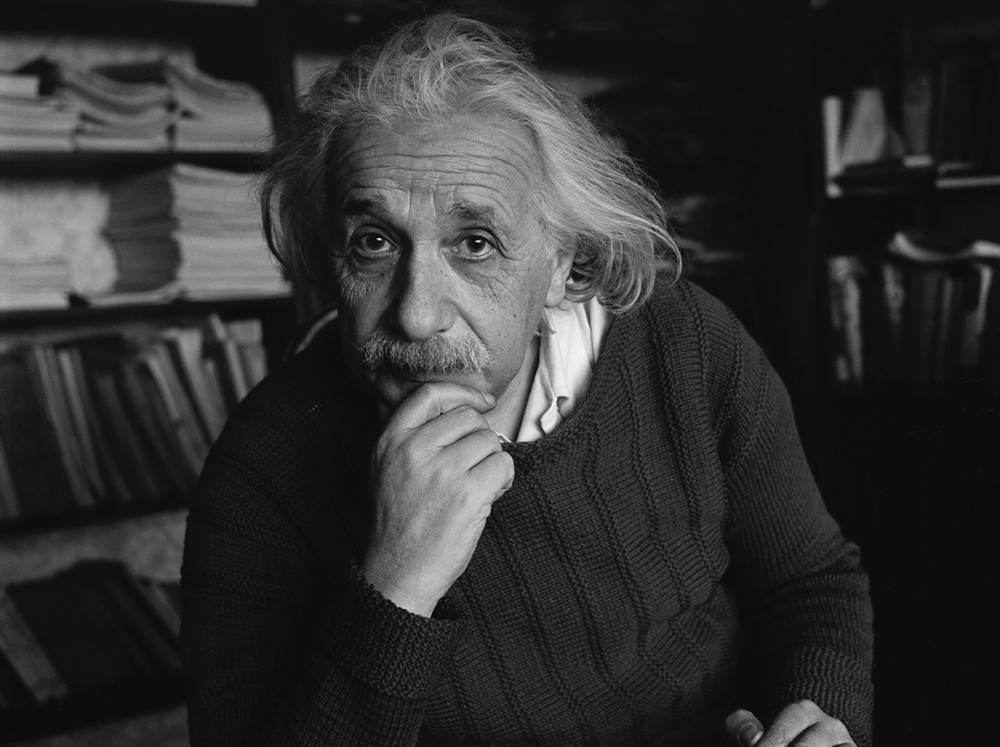 Альберт Эйнштейн считал Вселенную стационарной

Надо было как-то уравновесить гравитацию

Для этого был введён Λ-член
Модели Фридмана
Вселенная не стационарна
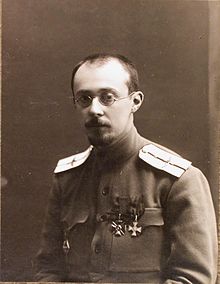 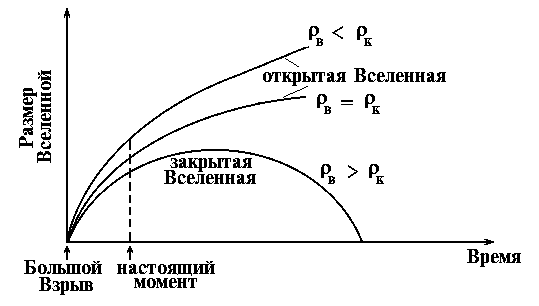 Напоминание об эволюции звёзд
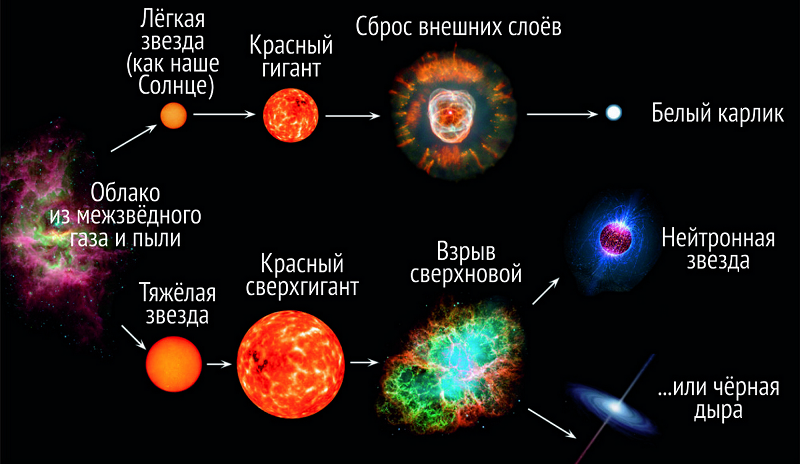 Сверхновые типа Ia
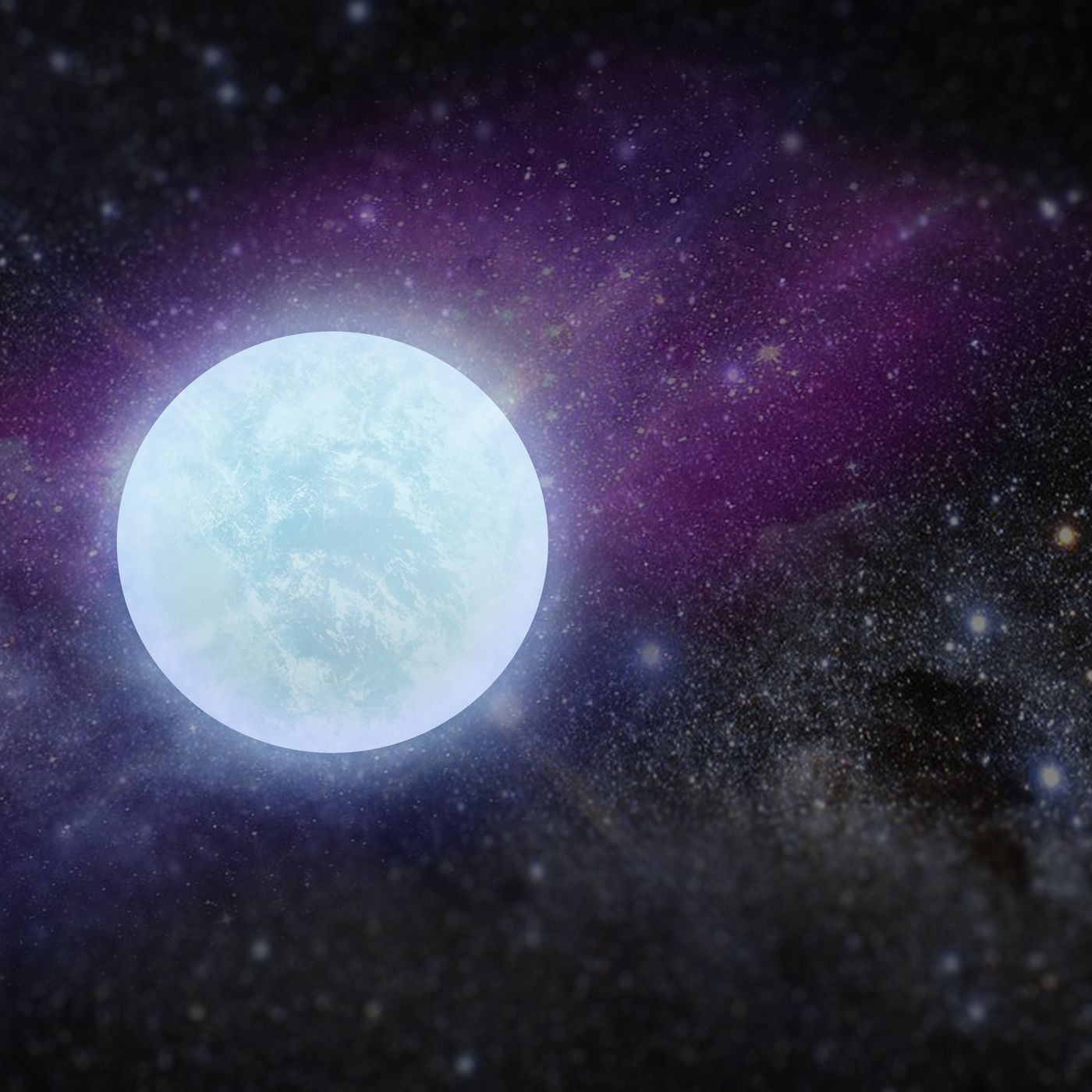 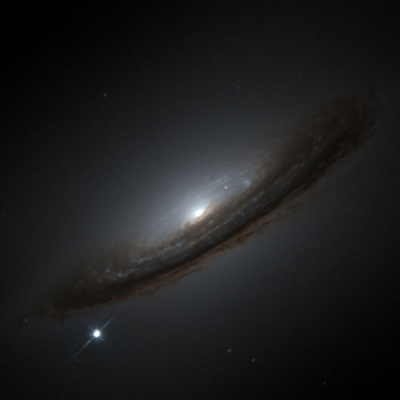 Одна проблема
Одна проблема
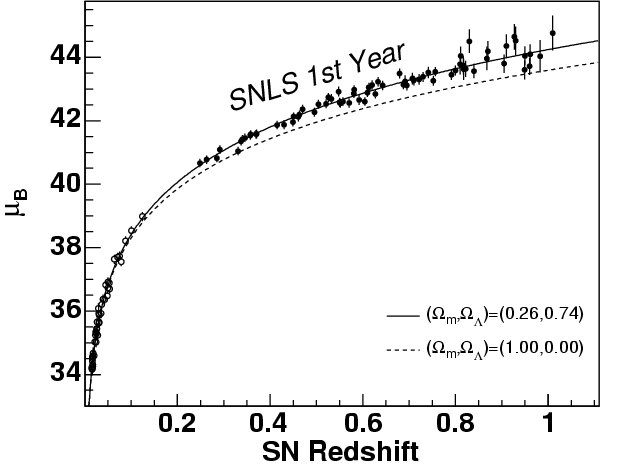 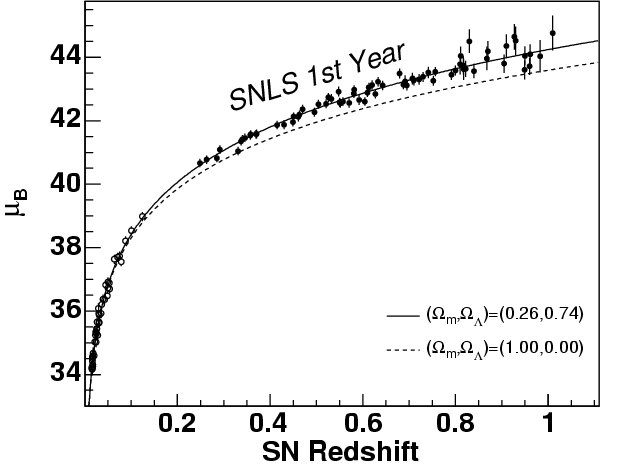 вещество и тёмная энергия
вещество и тёмная энергия
Если бы Вселенная состояла только из обычного вещества и тёмной материи:
Её возраст – 9 млрд лет;
Чем дальше SNIa от нас, тем меньше её светимость
только вещество
только вещество
m - M
m - M
z
z
Одна проблема
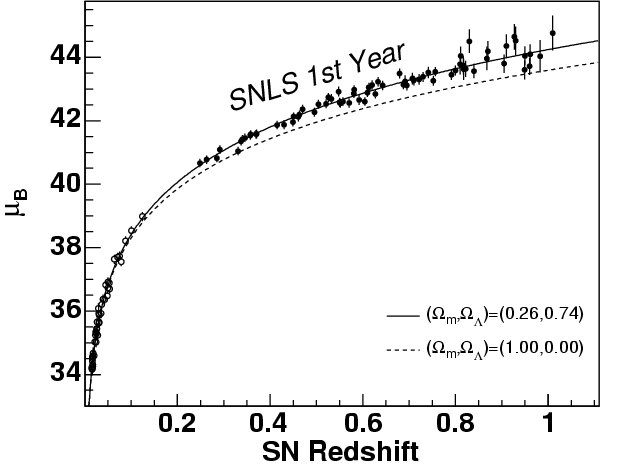 вещество и тёмная энергия
либо в пространстве много пыли, поглощающей излучение – но откуда её столько взять?

 на самом деле все светимости одинаковы, и расстояния до сверхновых дальше
только вещество
m - M
z
Вывод
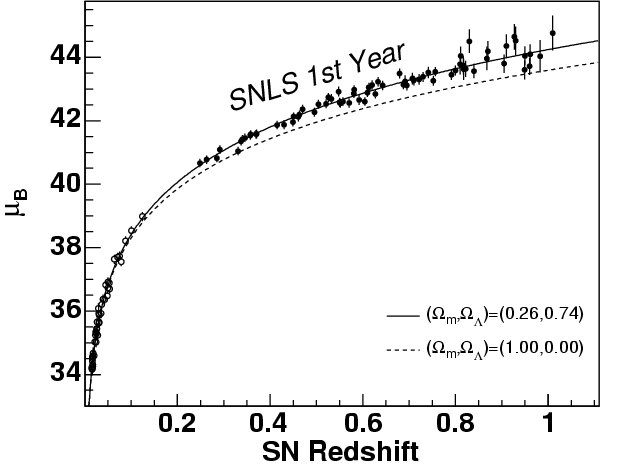 вещество и тёмная энергия
Вселенная старше

Вселенная больше и расширяется с ускорением
только вещество
m - M
z
Что удалось выяснить?
Ускоренное расширение Вселенной связывают с действием тёмной энергии. Она проявляет себя в форме антигравитации с отрицательным давлением.
Тёмная энергия не участвует в расширении Вселенной

Объёмная плотность очень мала, антигравитация ощутима лишь на космологических масштабах
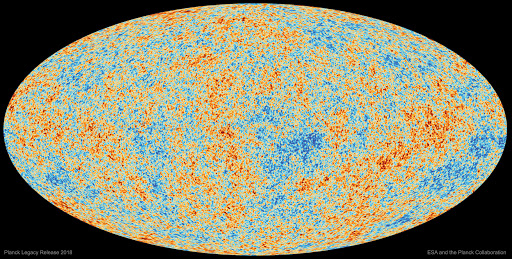 [Speaker Notes: Это среда с отрицательным давлением]
Исследовать реликтовый фон
Planck
WMAP
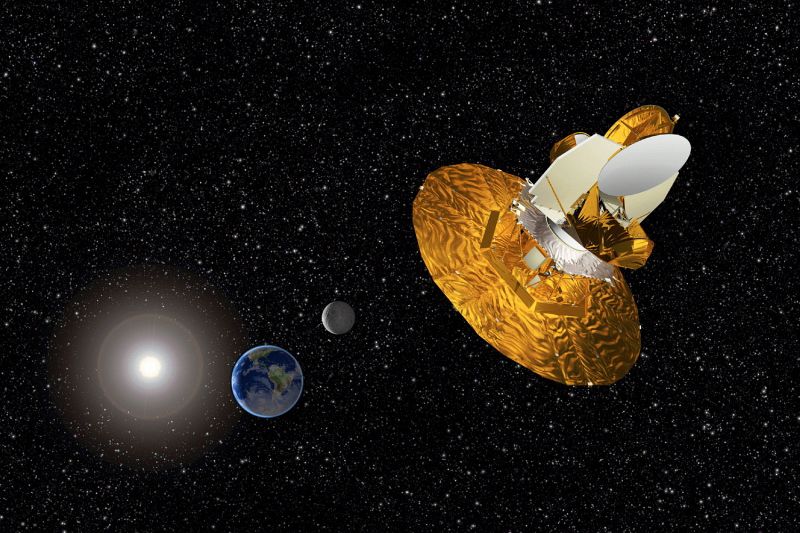 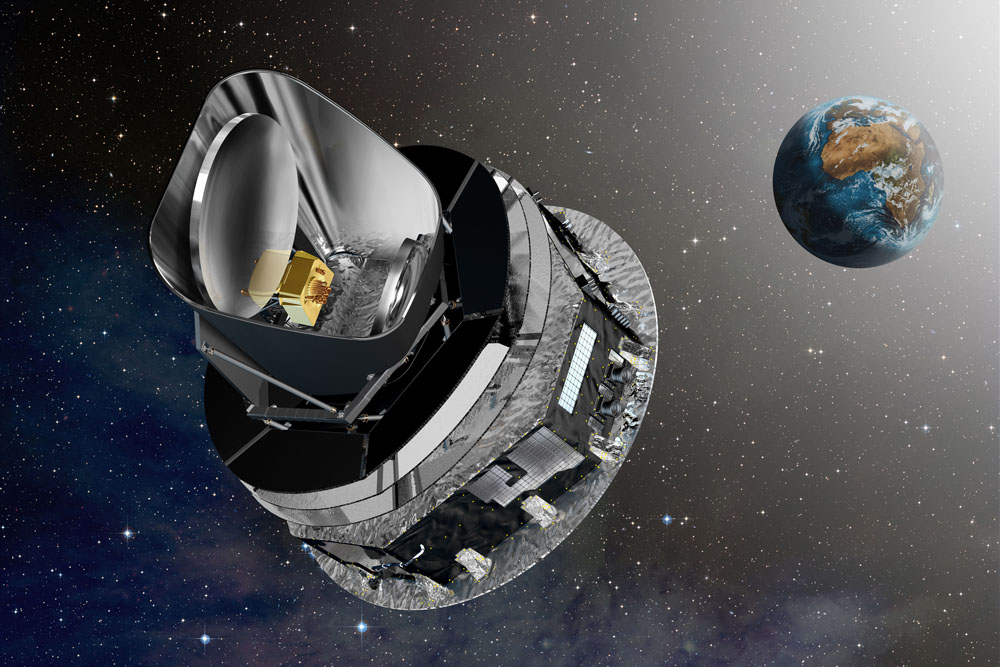 Из чего состоит Вселенная
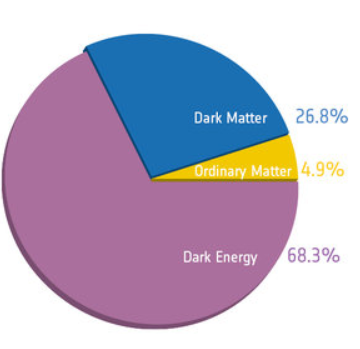 [Speaker Notes: Стоит помнить, что в настоящее время представления о тёмной энергии, и даже тёмной материи являются гипотезами, которые нужно дополнительно проверять и подтверждать.
При описании влияния тёмной энергии снова понадобился тот -член, который использовал Эйнштейн, чтобы сделать свою Вселенную стационарной.]
Какова её природа?
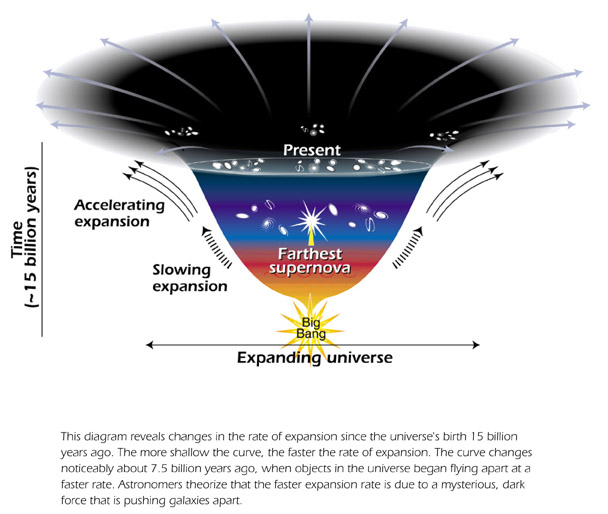 Какова её природа?
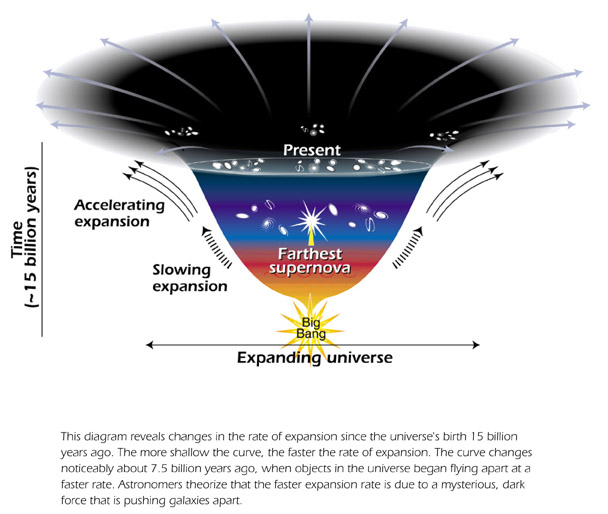 Спасибо за внимание!
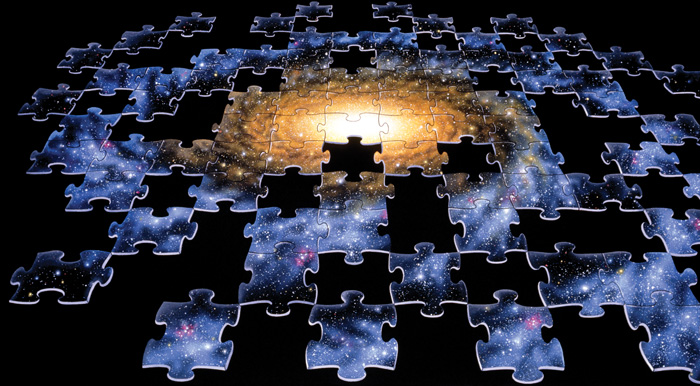